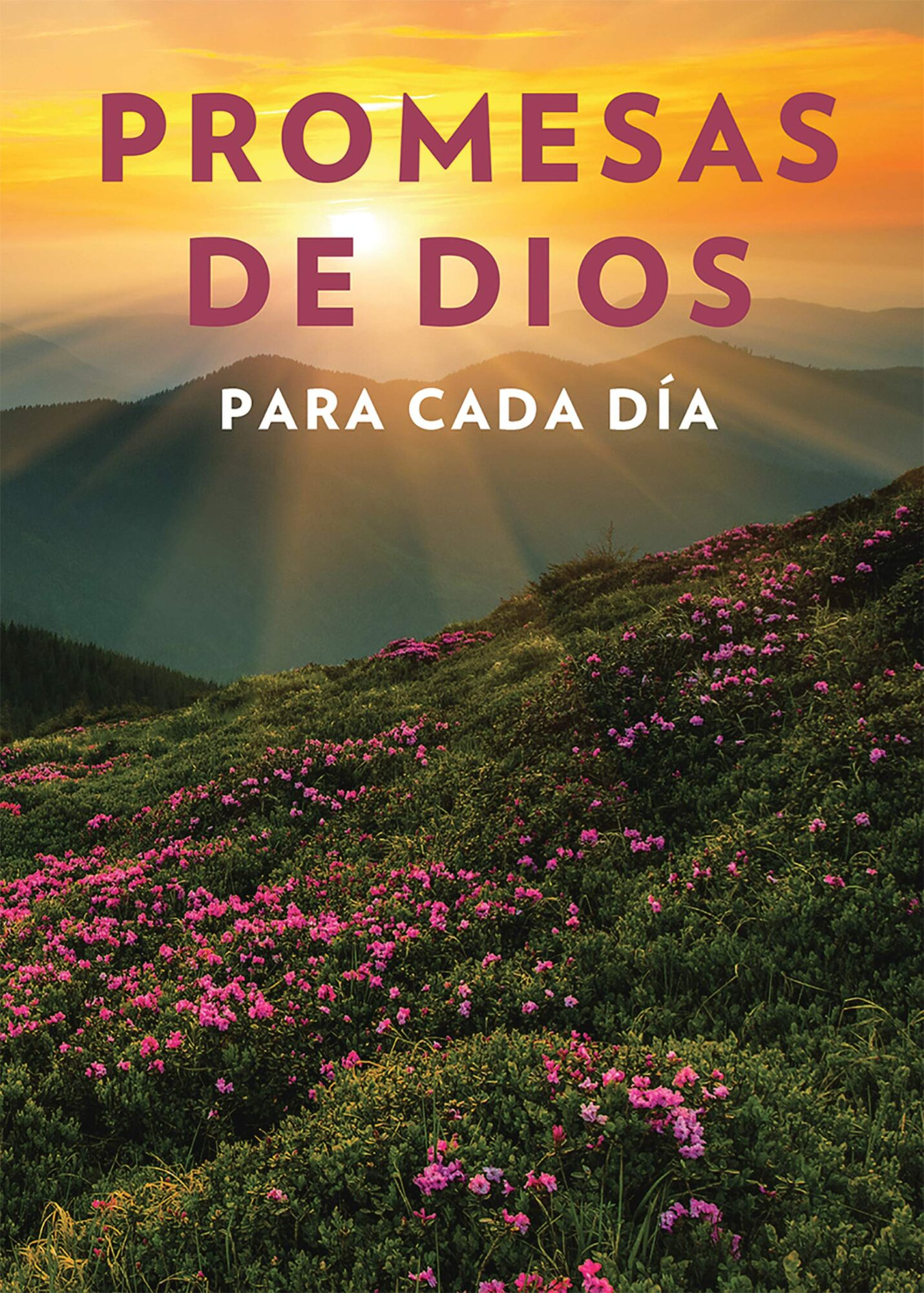 PARA ESTE NUEVO AÑO
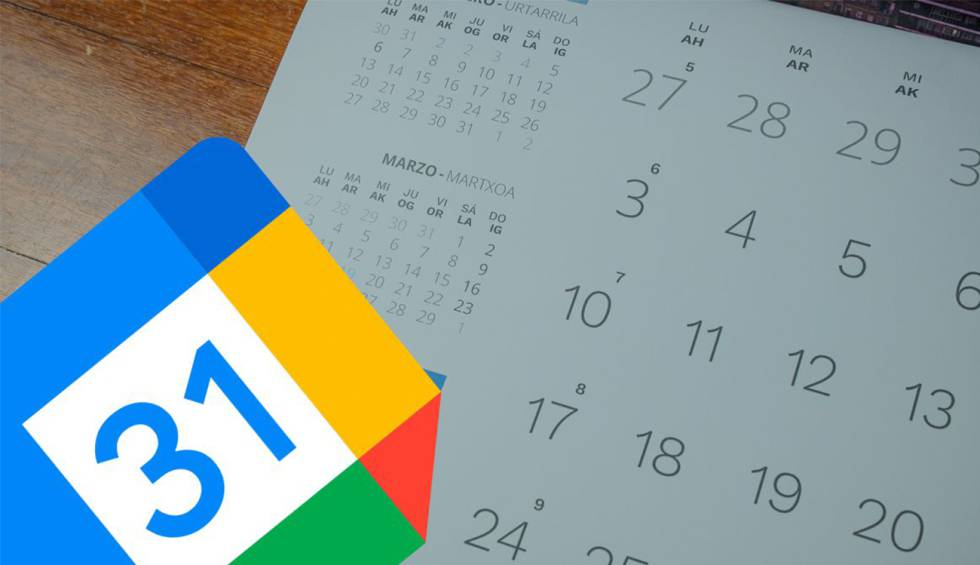 Lamentaciones 3.22  
EL gran amor del Señor nunca se acaba, 
y su compasión  jamás se agota. 
Cada mañana se renuevan sus bondades; ¡muy grande es su fidelidad!
DIOS PROMETE GUIARTE CUANDO ESTAS CONFUNDIDO
Proverbios 3:5-6

Dios quiere que tomes las decisiones adecuadas y Él promete ayudarte siempre.
DIOS PROMETE AYUDARTE CUANDO SEAS TENTADO
1 Corintios 10:13

La buena noticia es que ser tentado no es pecado, pecas cuando caes en la tentación, y las mejores noticias son estas; Dios ha prometido proporcionar una salida de la tentación.
DIOS PROMETE APOYARTE CUANDO TE ENCUENTRES EN PROBLEMAS
Isaías 43:2-3

Dios te ayudará en tus problemas y te dará la fuerza para enfrentarlos.
CUANDO SABES REALMENTE QUIEN ES DIOS, Y LO QUE HA PROMETIDO, NO TENDRIAS TEMOR O INCERTIDUMBRE, SINO FE Y ESPERANZA PARA ESTE NUEVO AÑO.